PROJECT TIMELINE PRESENTATION TEMPLATE
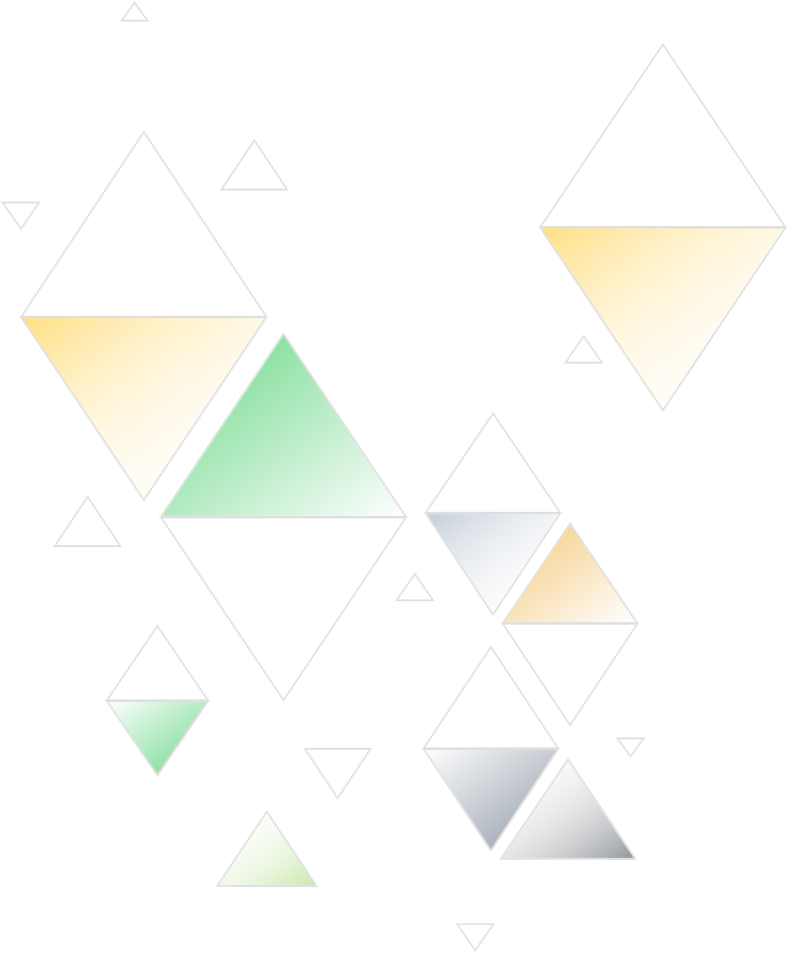 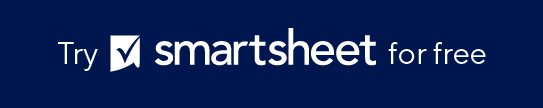 PROJECT NAME
To use the Project Timeline Template, review the example timeline on the following slide. Next, enter project data, dates and information, and manipulate fields on the Timeline Template to build your Project Timeline.
PROJECT TIMELINE PRESENTATION
PROJECT TIMELINE PRESENTATION EXAMPLE
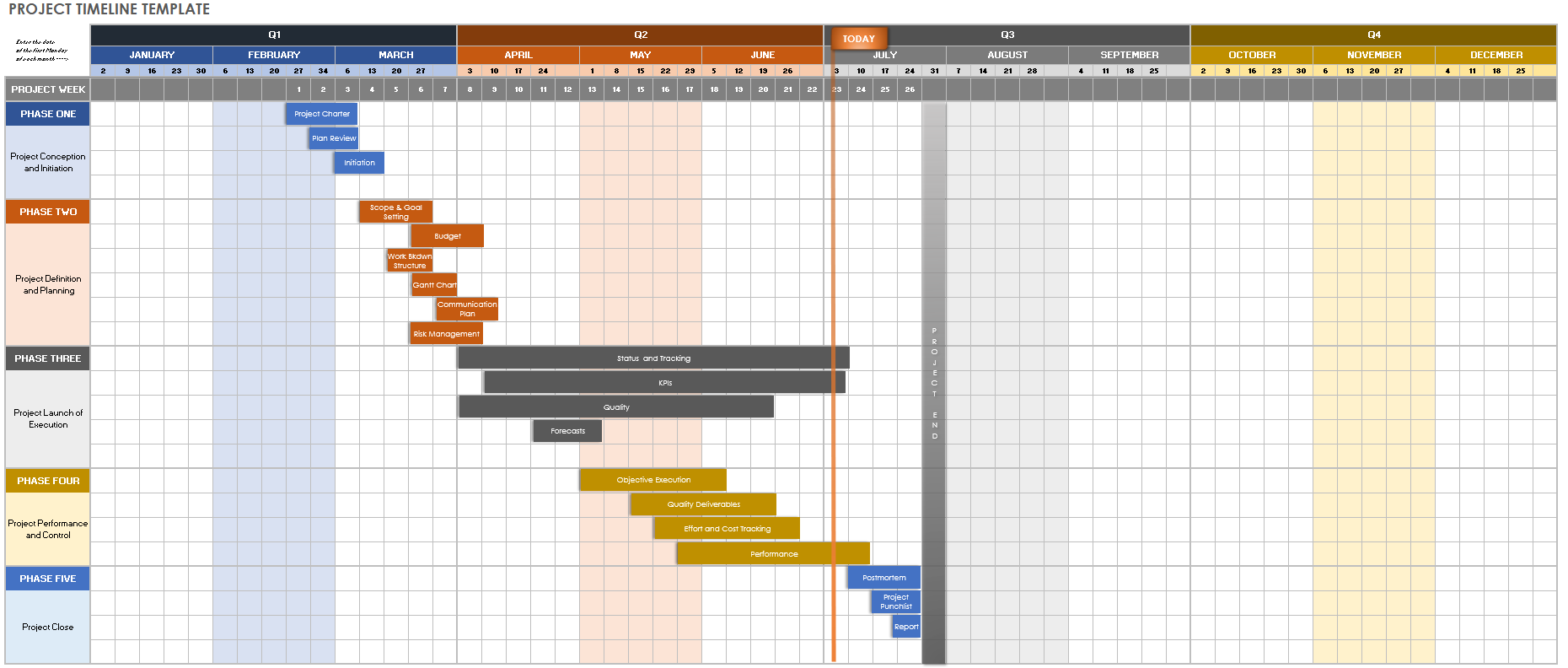 PROJECT REPORT
PROJECT TIMELINE PRESENTATION  |  EXAMPLE
PROJECT TIMELINE PRESENTATION TEMPLATE
TODAY
PROJECT END
Project Charter
Plan Review
Initiation
Scope & Goal Setting
Budget
Work Bkdwn Structure
Gantt Chart
Communication Plan
Risk Management
Status  and Tracking
KPIs
Quality
Forecasts
Objective Execution
Quality Deliverables
Effort & Cost Tracking
Performance
Post Mortem
Project Punchlist
Report
PROJECT TIMELINE PRESENTATION   |   TEMPLATE
PROJECT REPORT